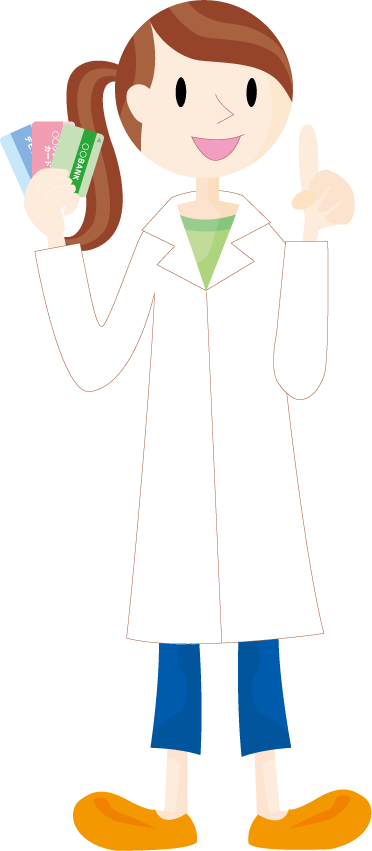 ワーク９
金利と法律に強くなる
カード社会の落とし穴
これであなたもひとり立ち
質問です
1万円の定期預金。1年後の利息は？
円
2.5
年利にすると、
2.5÷10000×100＝　　　 ％
0.025
1万円をカードでキャッシング。1年後の利息は？
１．  　     ２円
２.　  １００円
３．１０００円
４．１８００円
年利で比較してみよう
預ける時は0.025％
借りる時は18％
ひぇー
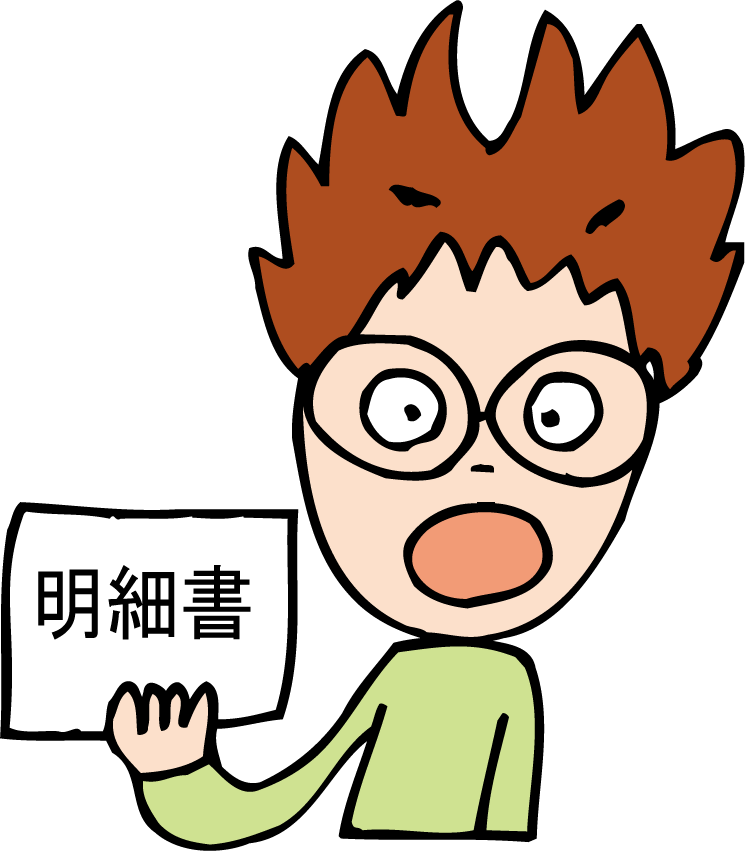 借りる時は預ける時の
請求
720倍の利率
グラフにしてみよう
％
２０
預ける
借りる
１５
１０
５
０
住宅
ローン
カード
ローン
クレ
ジット
キャッ
シング
貯金
預金
金利に制限はない？
％
２０
１８
１５
上限金利
年20％
元本10万以上100万円未満
元本１０万円未満
もちろんあり
元本100万円以上
１０
５
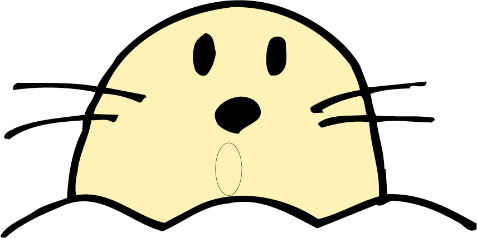 ０
住宅
ローン
カード
ローン
クレ
ジット
キャッ
シング
貯金
預金
利息制限法
出資法
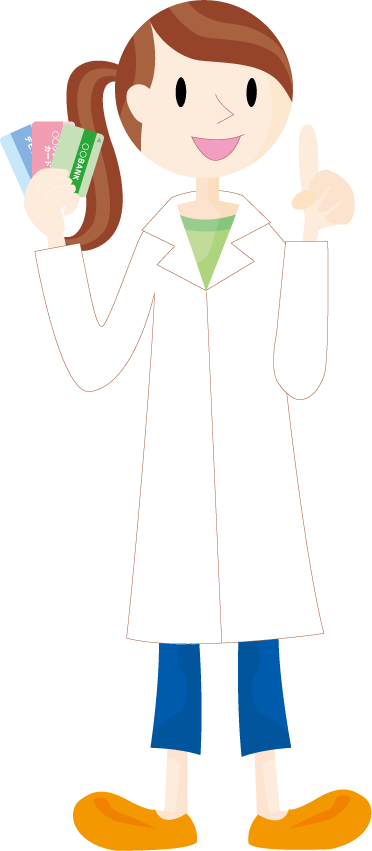 りそくせいげんほう
刑事罰対象
出資法上限金利
超過分は無効
20％
利息制限法上限金利
18％
18％
15％
10万円
100万円
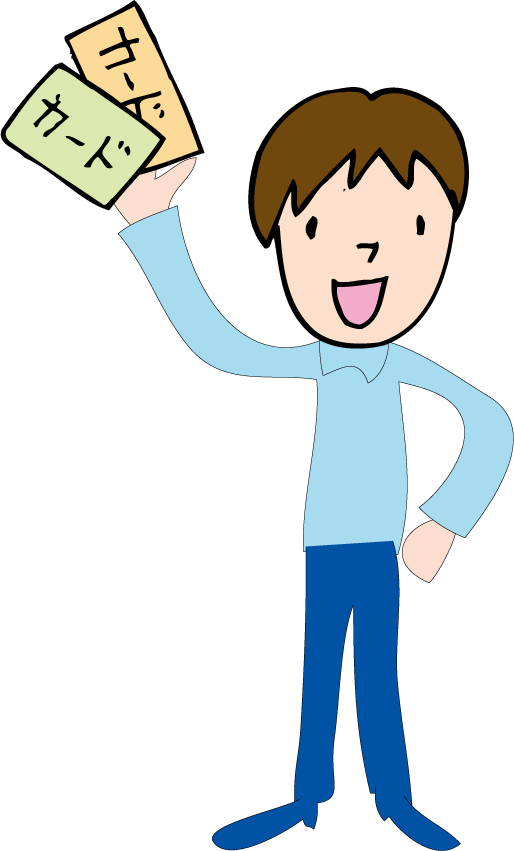 30万円を15％で借りると、１年後の利息は
いくら？
金利計算に強くなろう
300,000×0.15＝
45,000円
金利のいろいろ
比較してみよう
トイチで
どう？
日歩ってなに？
比較するなら実質年率
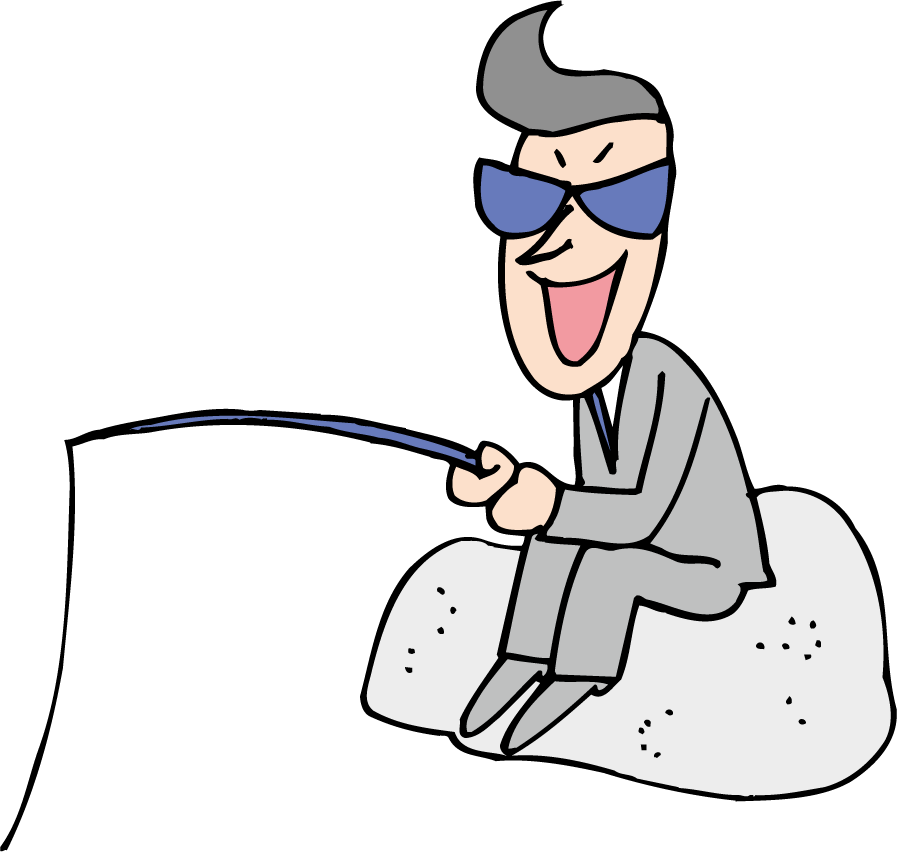 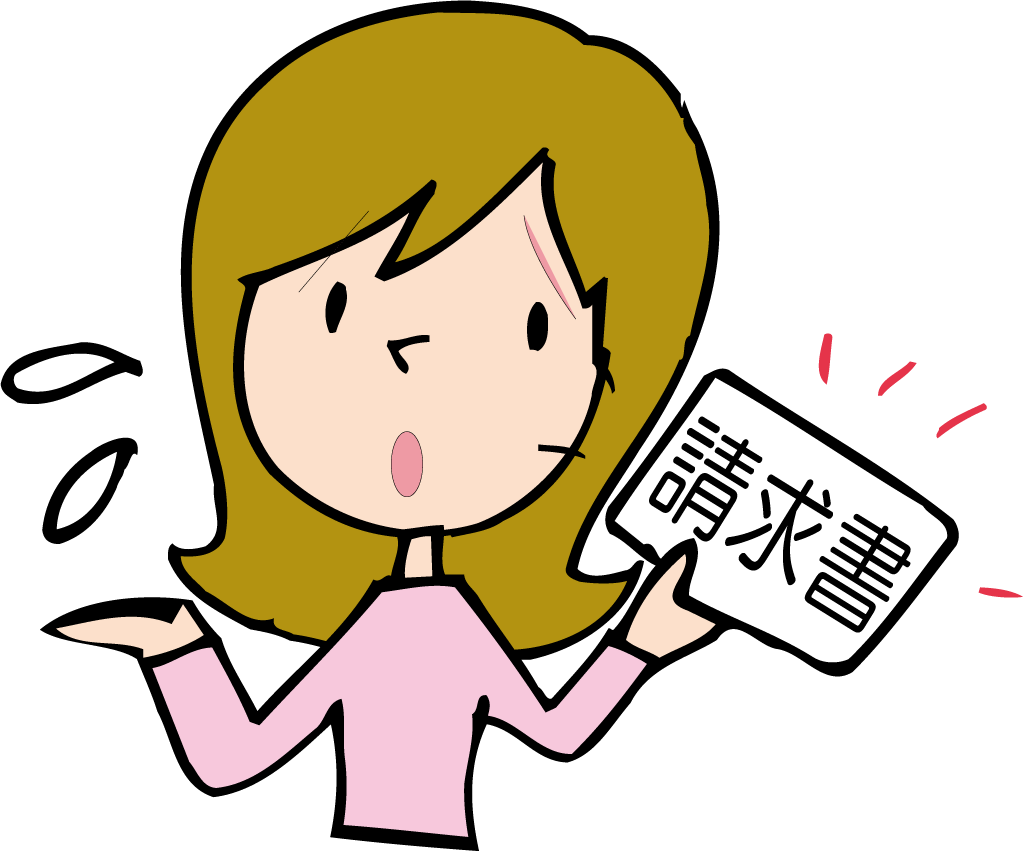 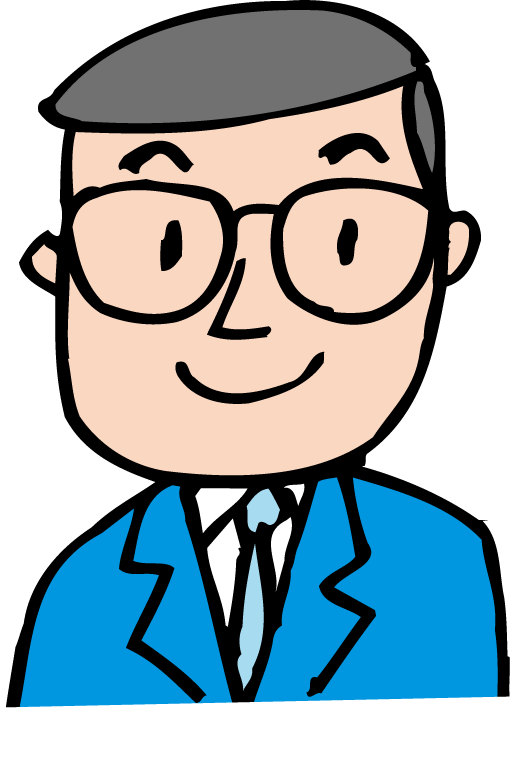 日歩
ホントに有利？その金利
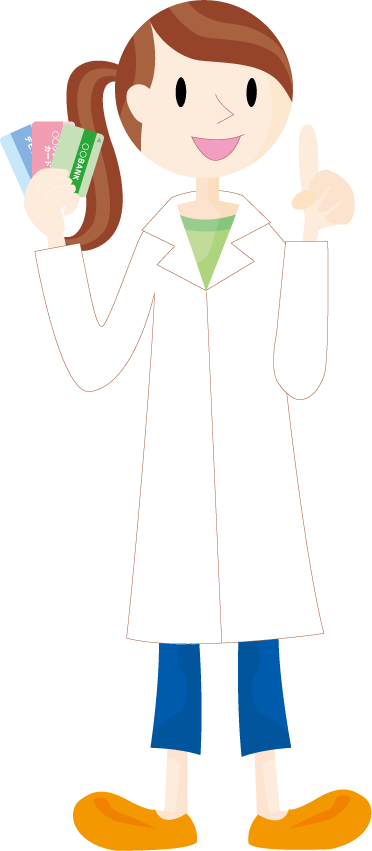 日歩
元金１００円に対する
1日あたりの利率
日歩５銭を年利に直してみよう
５銭は　0.05円
１円＝100銭だから
元金100円に対して
0.05円だから
0.05円÷100円×100なので
　1日あたり　0.05%
0.05％×365日　なので
　18.25%
年利に直すと
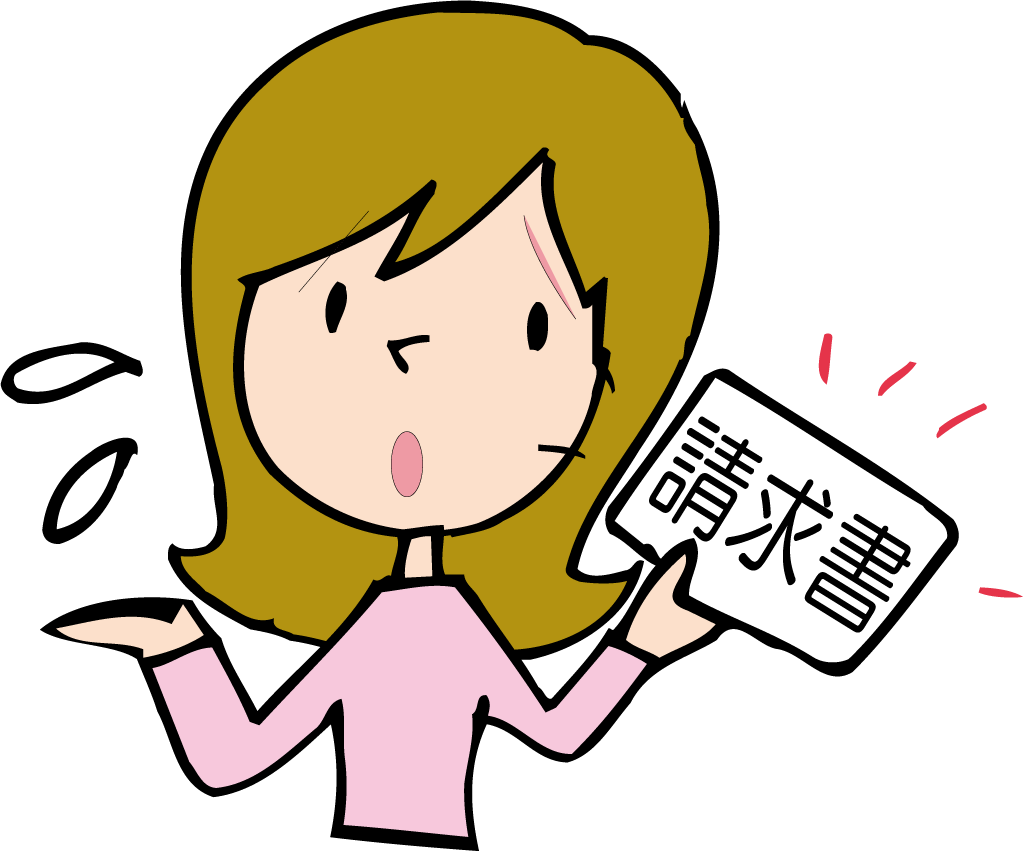 ちょっとカードを
使いすぎても
毎月真面目に返済して
いけば、そのうち借金は
終わるから大丈夫でしょ？
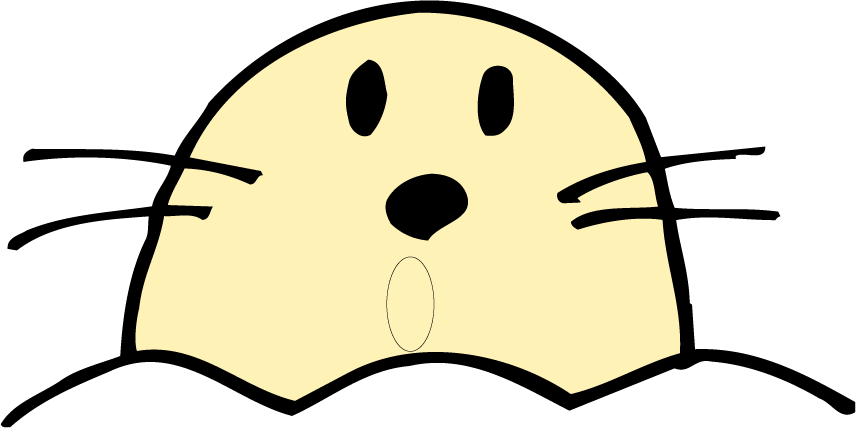 そうとは限らないよ
２０万円借りた場合の返済金額の違いによる残債務の推移
終わらない
（年率１８％）
25    20     15    10    5    0
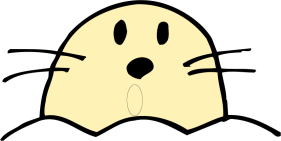 残債務（万円）
1    6      12    18     24     30    36     42     48     54   60
返済月数
返済月額
5,000円
3,000円
いつまでも終わらない借金があるんだね
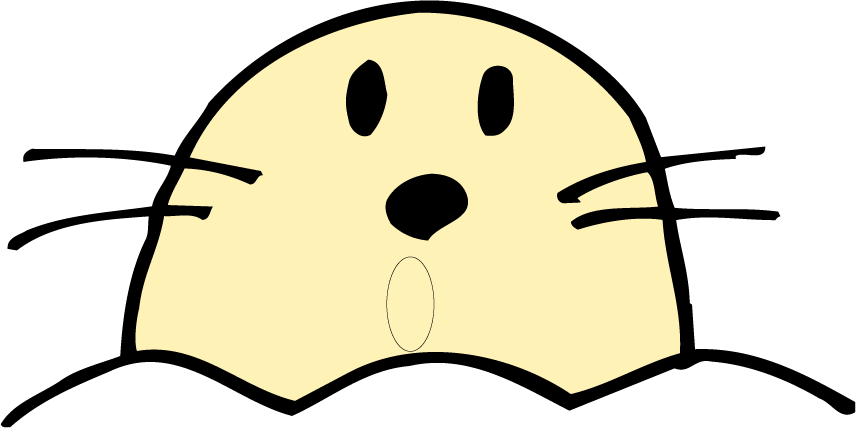 言われるままの、
人任せの返済計画はダメだよ
高金利といえば
トイチ
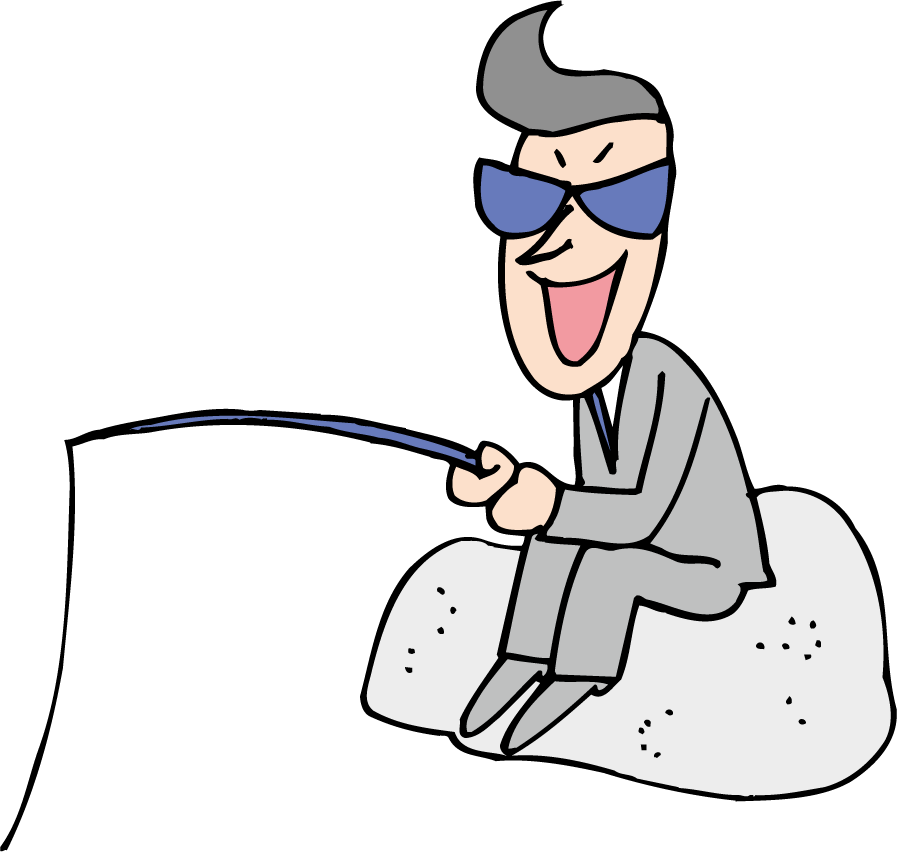 ボクもよく使ってます
意味は？
10日で1割の利息
年利にしてみると
１０％÷10日×365日＝３６５％
２０％
を超えるのはすべて違法
２０
下のグラフには到底入らない
ト
イ
チ
％
３００
違法金利
２００
％
１００
住宅
ローン
カード
ローン
クレ
ジット
キャッ
シング
貯金
預金
ヤミ
金
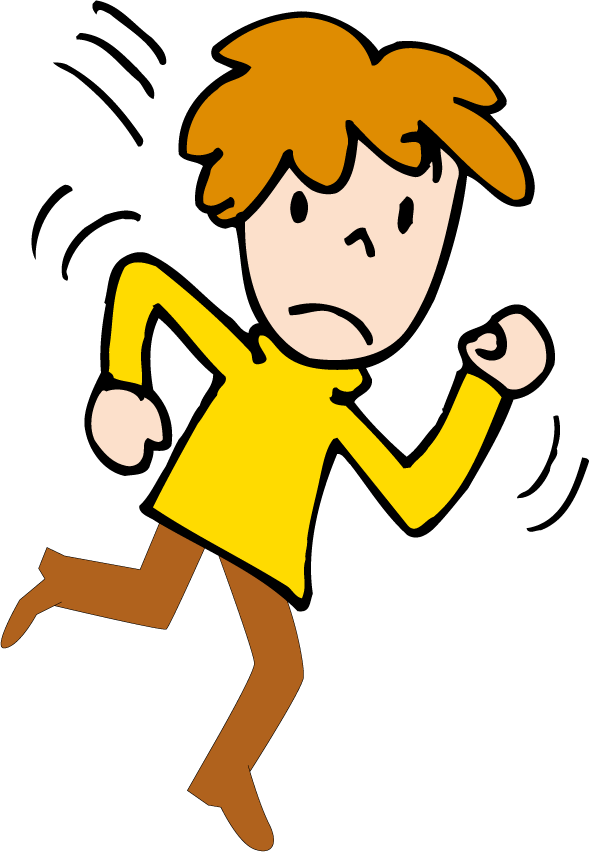 ヤミ金は絶対
だめだよ！
ヤミ金からトヨンで
30万円借りた時、
10日後の利息は？
300,000円×0.4＝
120,000円
1年後には
300,000円×0.4÷10日×365日＝
4,380,000円
返済のための
キャッシングは
ヤミ金への入り口さ
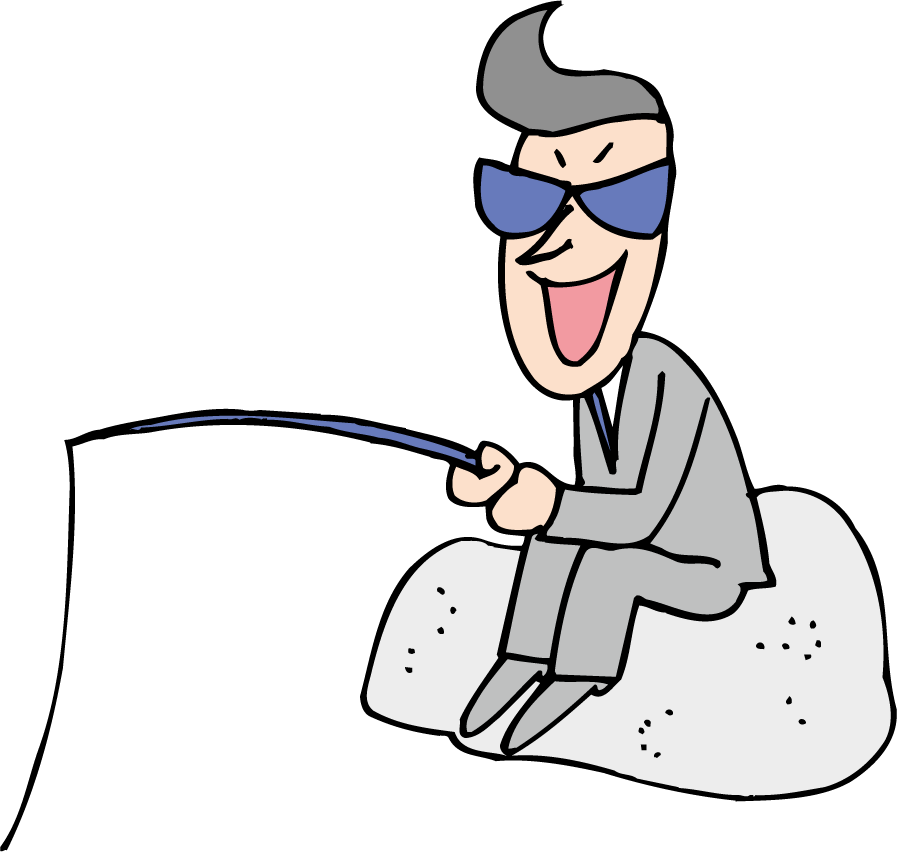 金利には
敏感になるぞ！
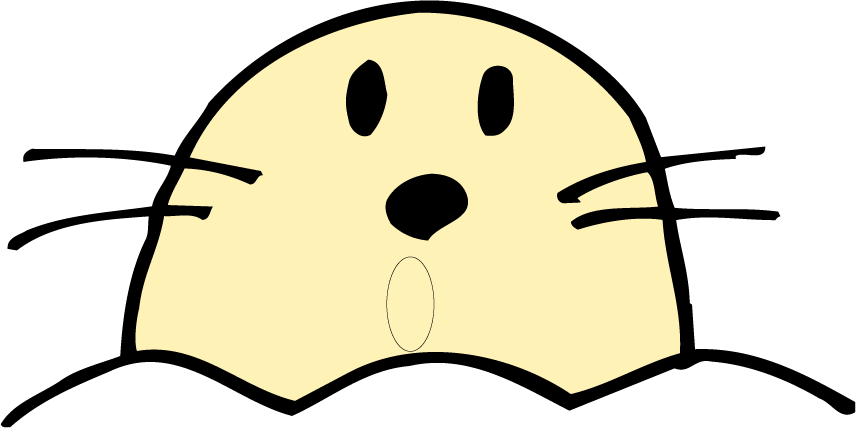 日本弁護士連合会消費者問題対策委員会
「2020年破産事件及び個人再生事件記録調査」の「負債の原因」をもとに作成
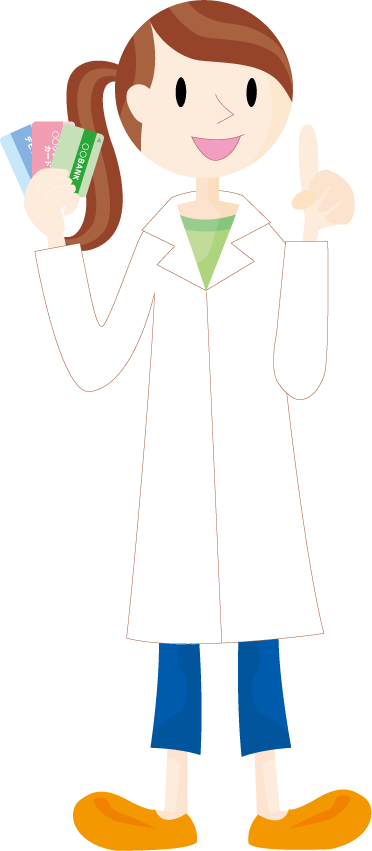 金利と法律に
強くなったかな？
おわり
©金融経済教育推進機構2024
授業での使用を除き、無断転載を禁じます。